Tygryski i SurykatkaWarsztaty przyrodnicze
17 października nasze przedszkole odwiedził niezwykły gość - surykatka imieniem Budyń. 
Jego opiekun szczegółowo przekazał dzieciom informacje dotyczące surykatek - zachowanie, zwyczaje, sposoby zdobywania pokarmu itd.
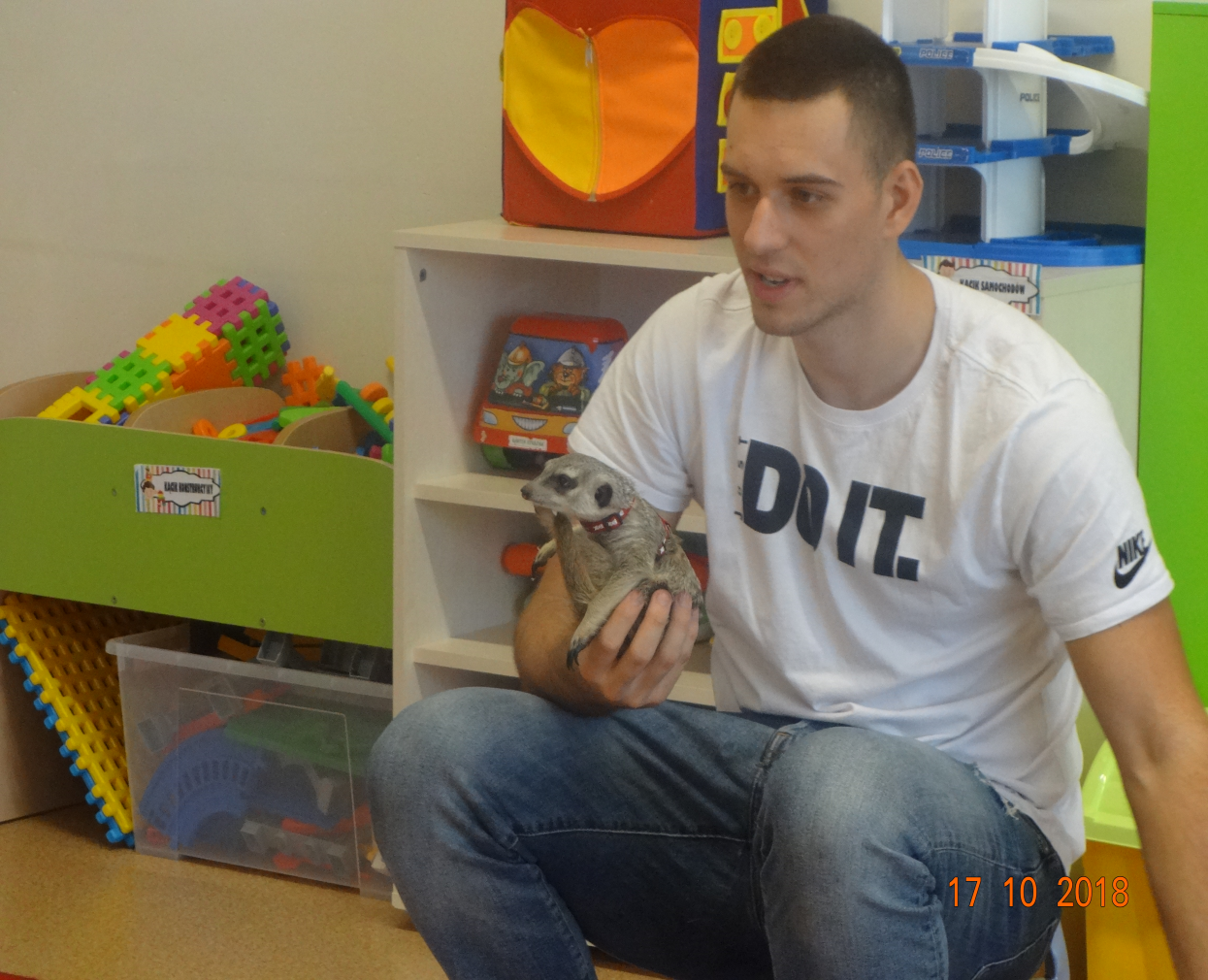 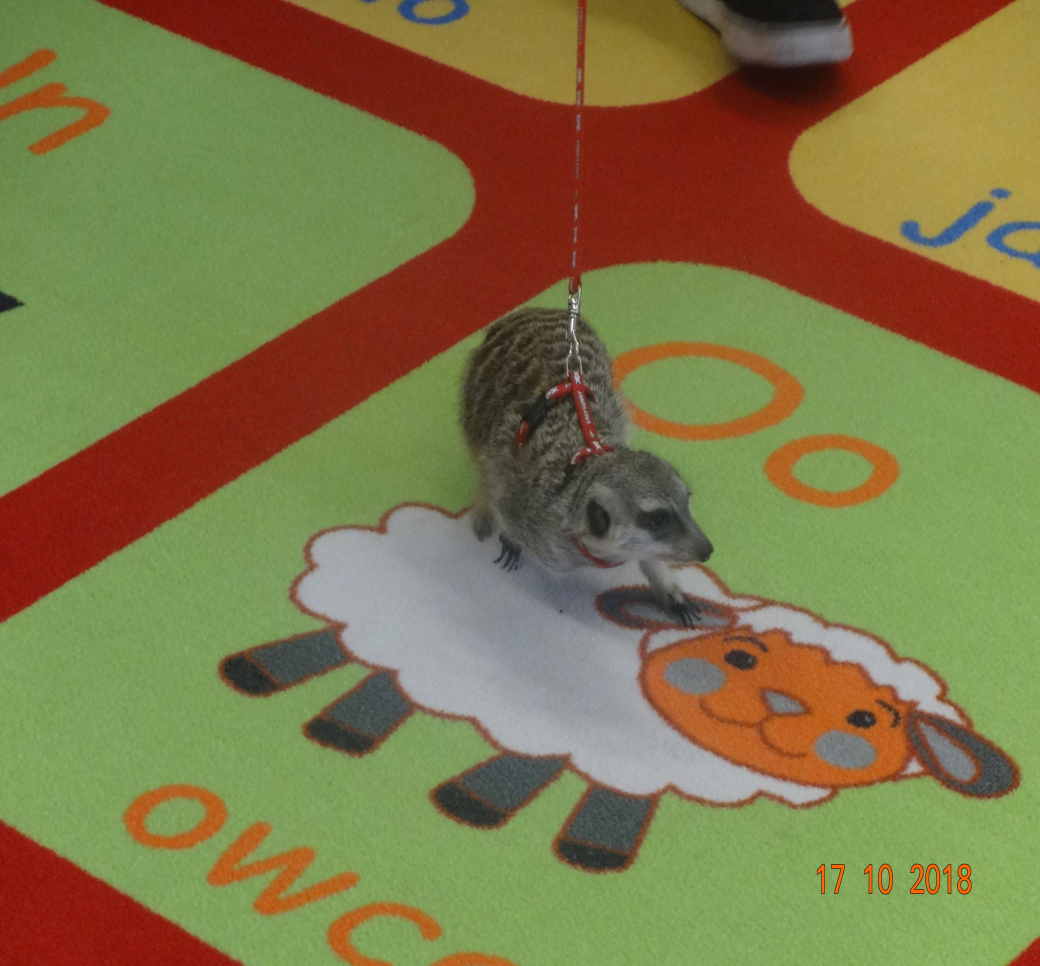 Budyń okazał się bardzo przyjaznym ssakiem, chętnym do zabawy i tak samo ciekawskim jak nasze tygryski.
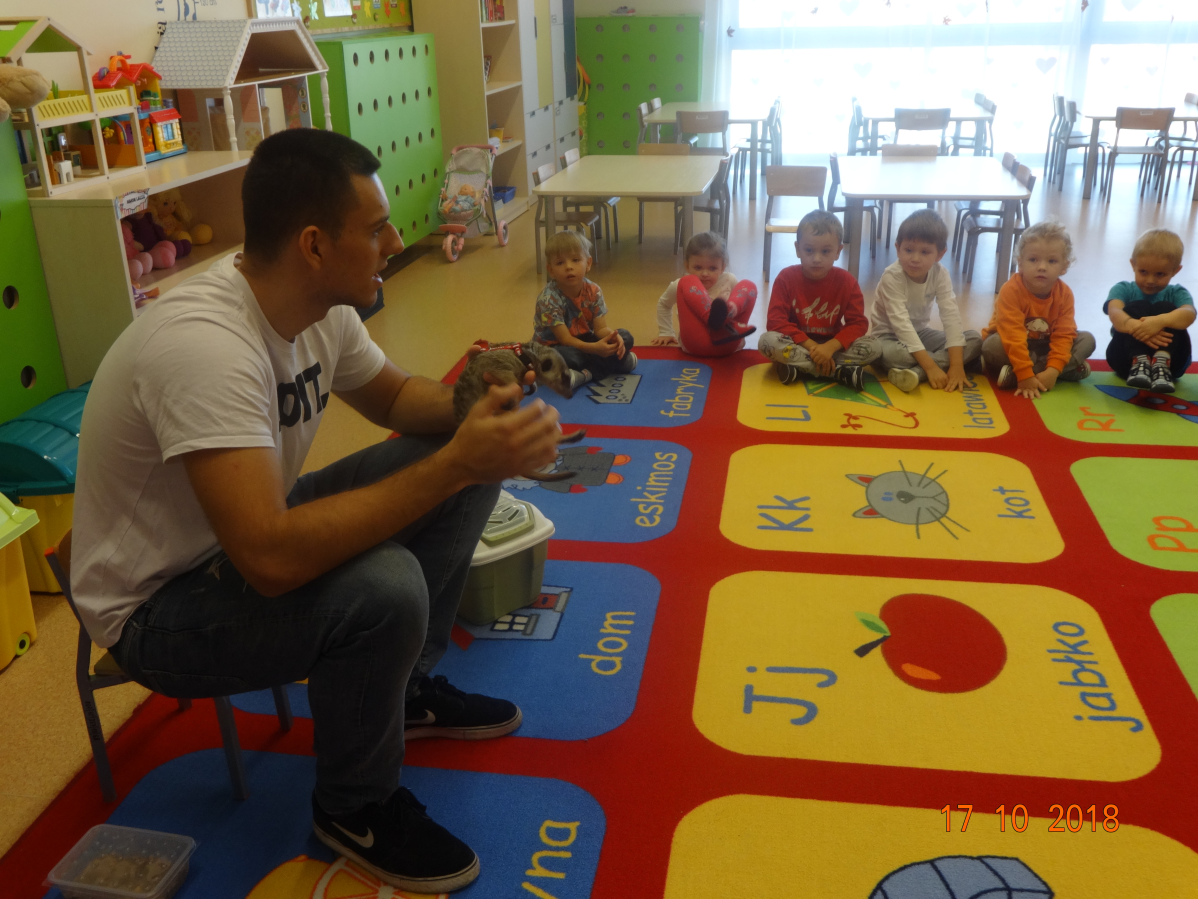 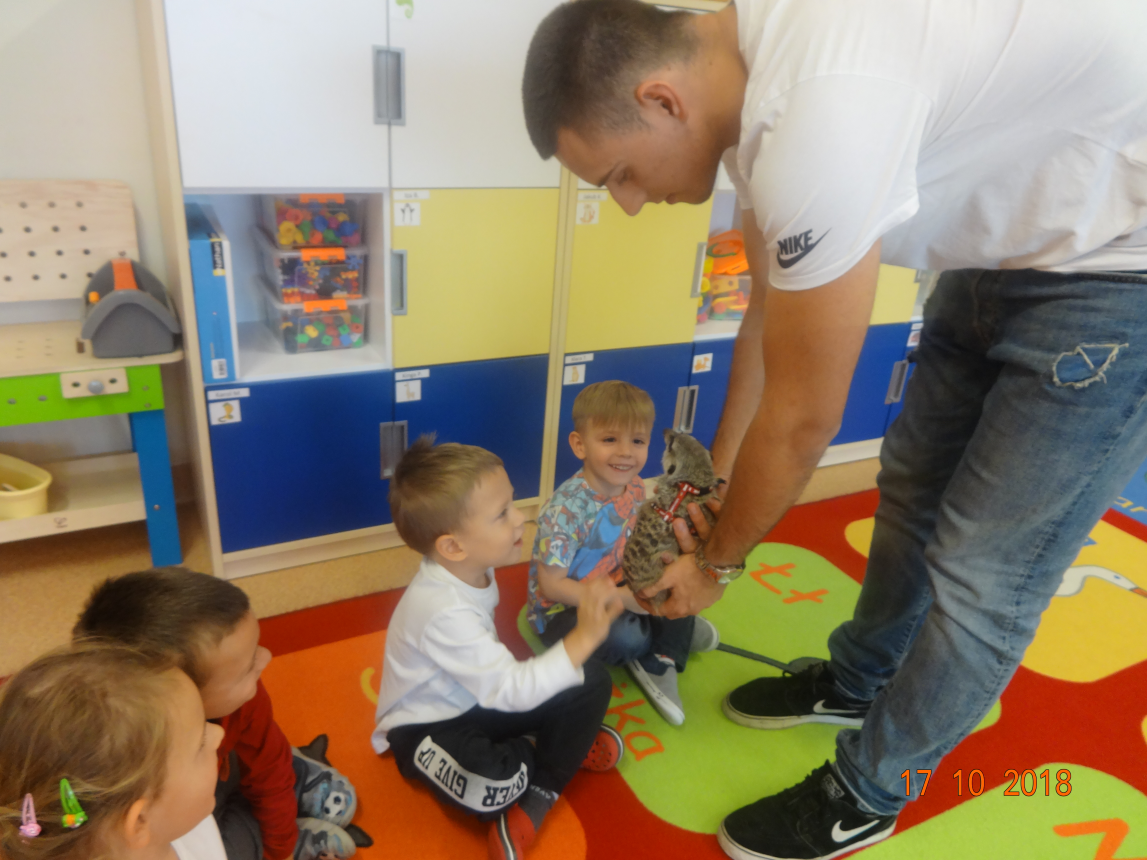 Dzieci radośnie powitały go w naszej sali wykazując się nie lada odwagą.
Początkowo delikatnie głaskaliśmy, następnie przytulaliśmyale najlepsze było  przed nami..
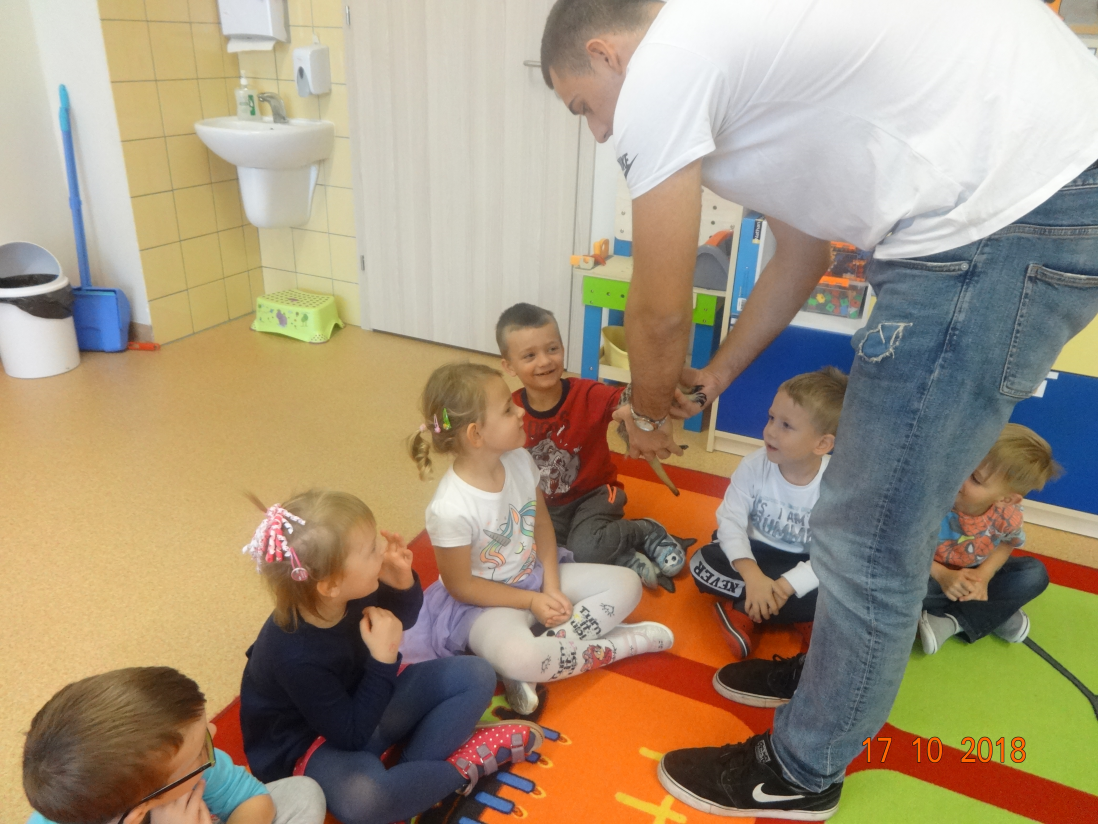 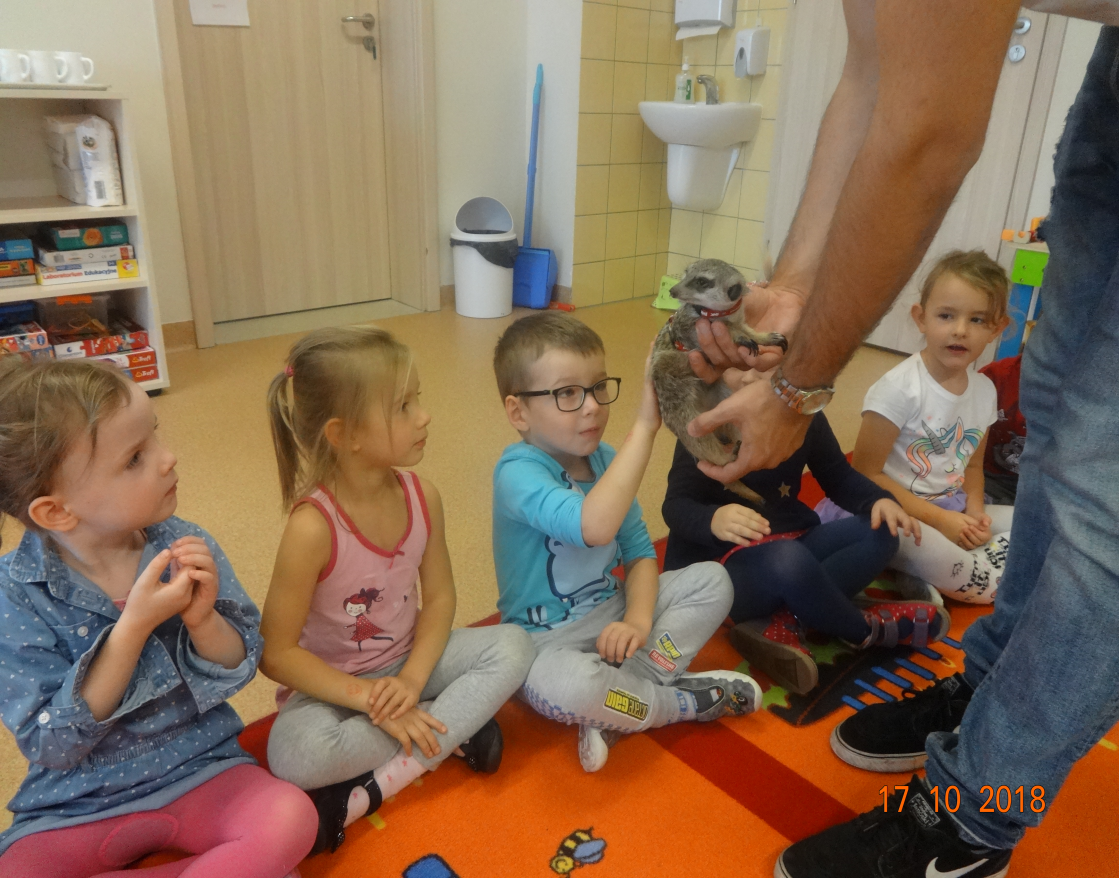 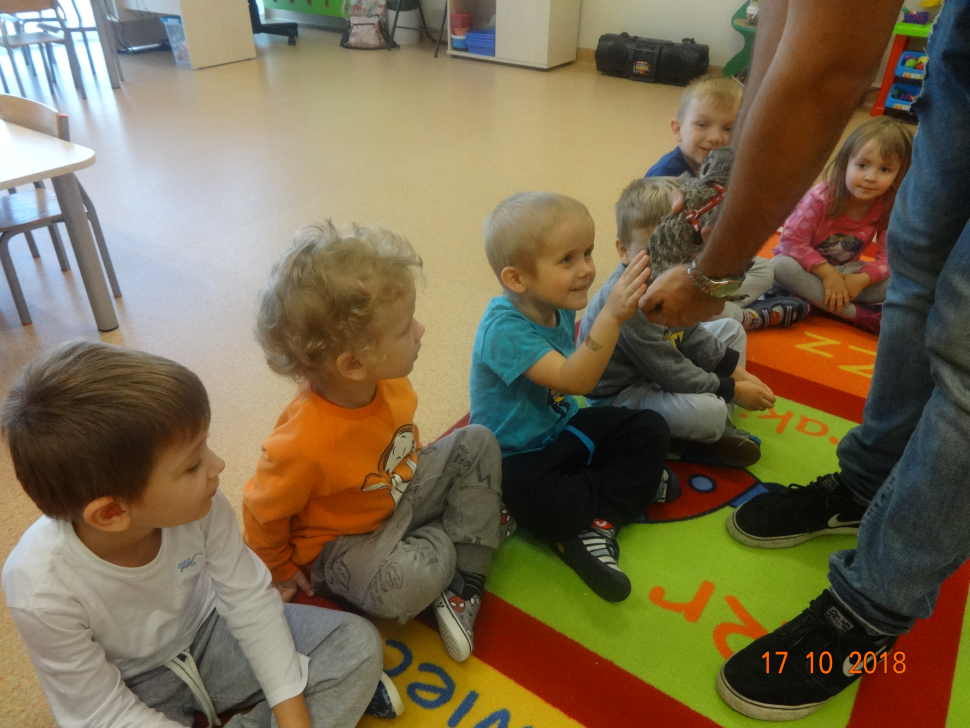 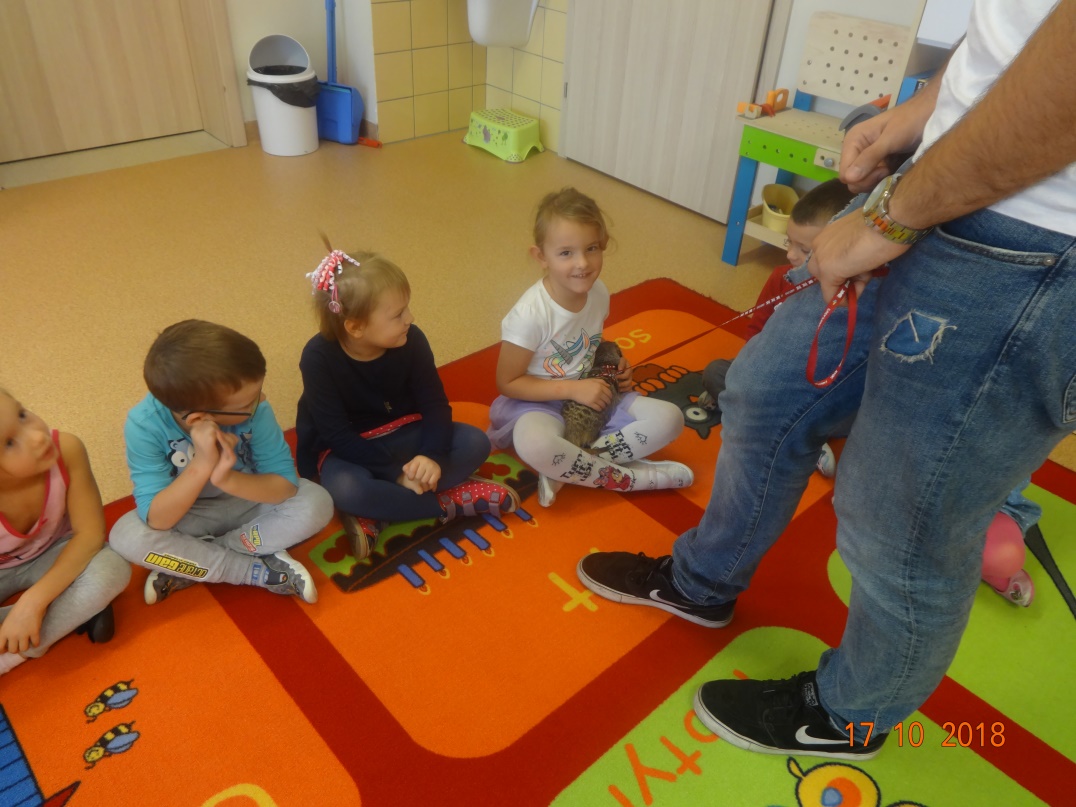 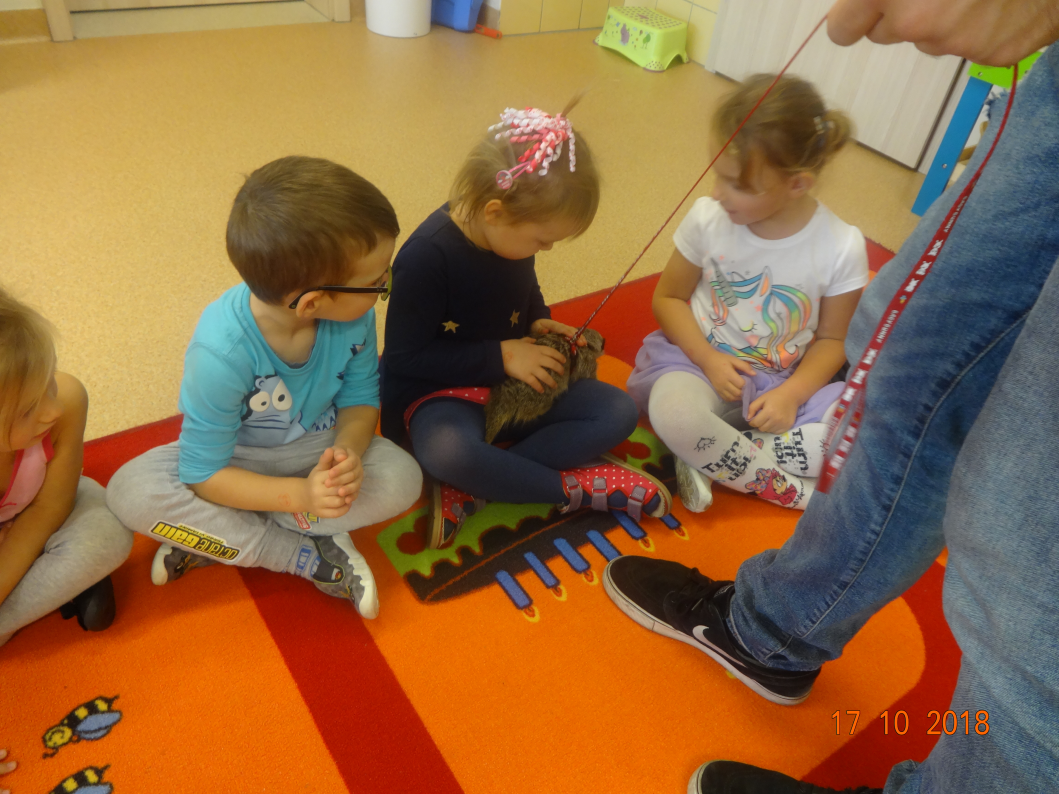 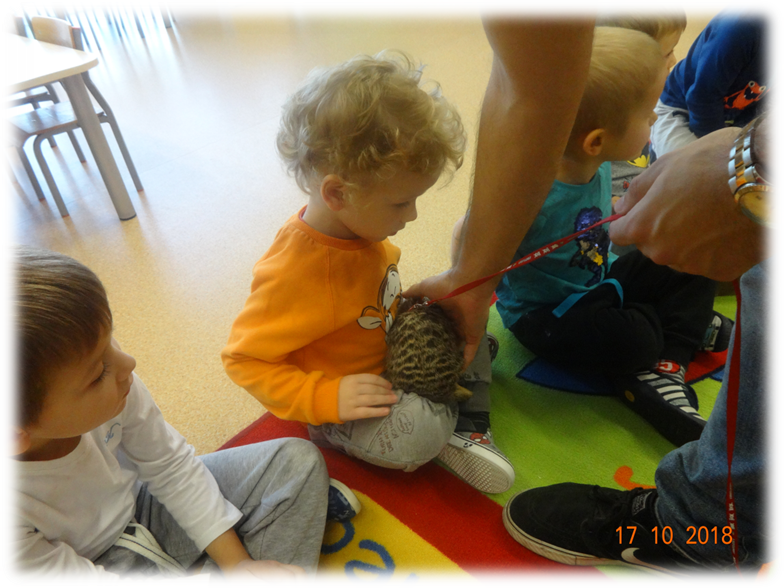 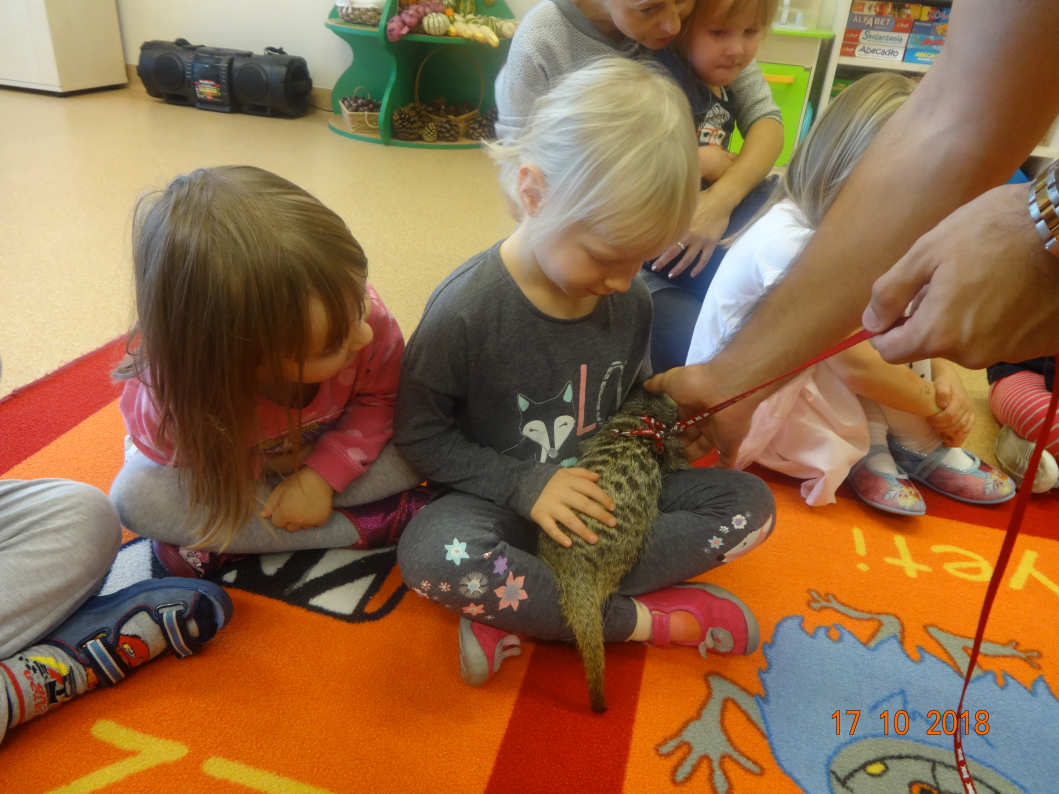 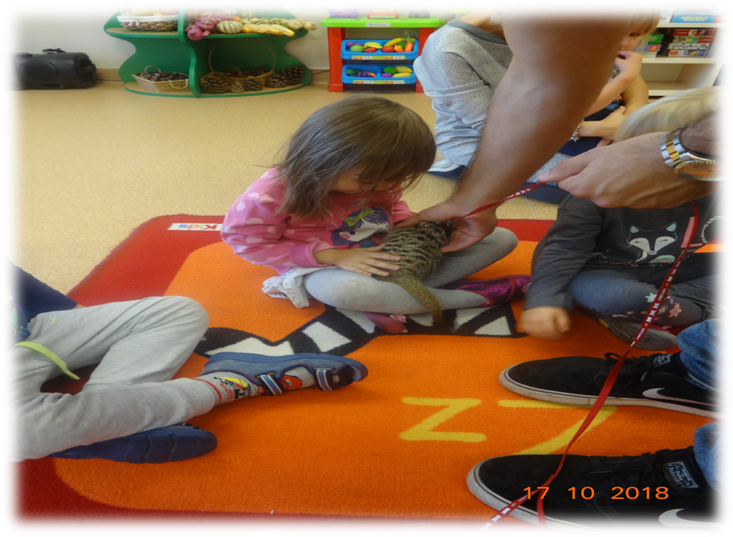 Karmienielarwamidrewnojadków.Pyszności 
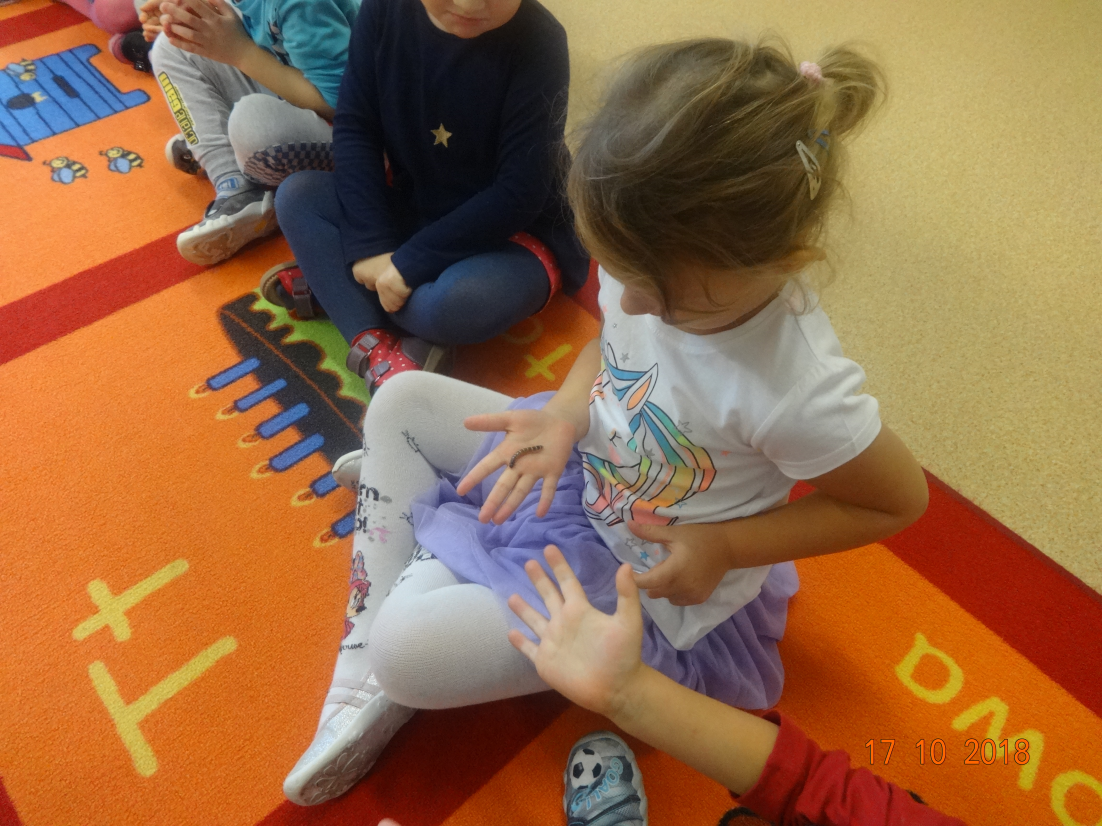 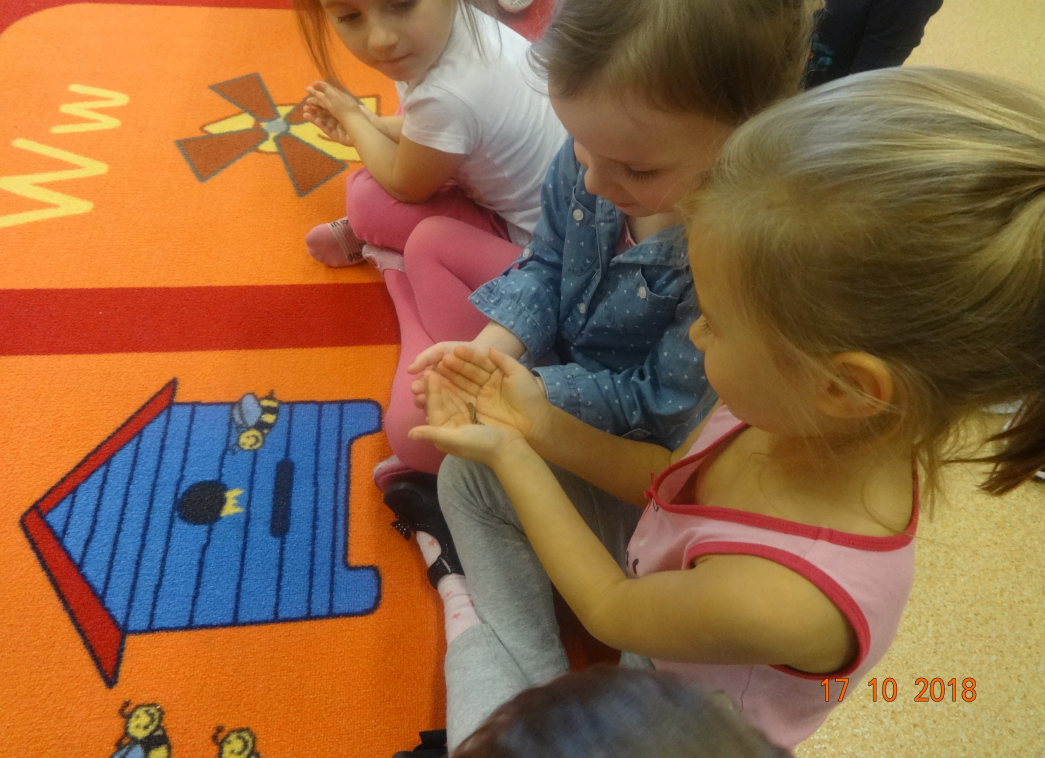 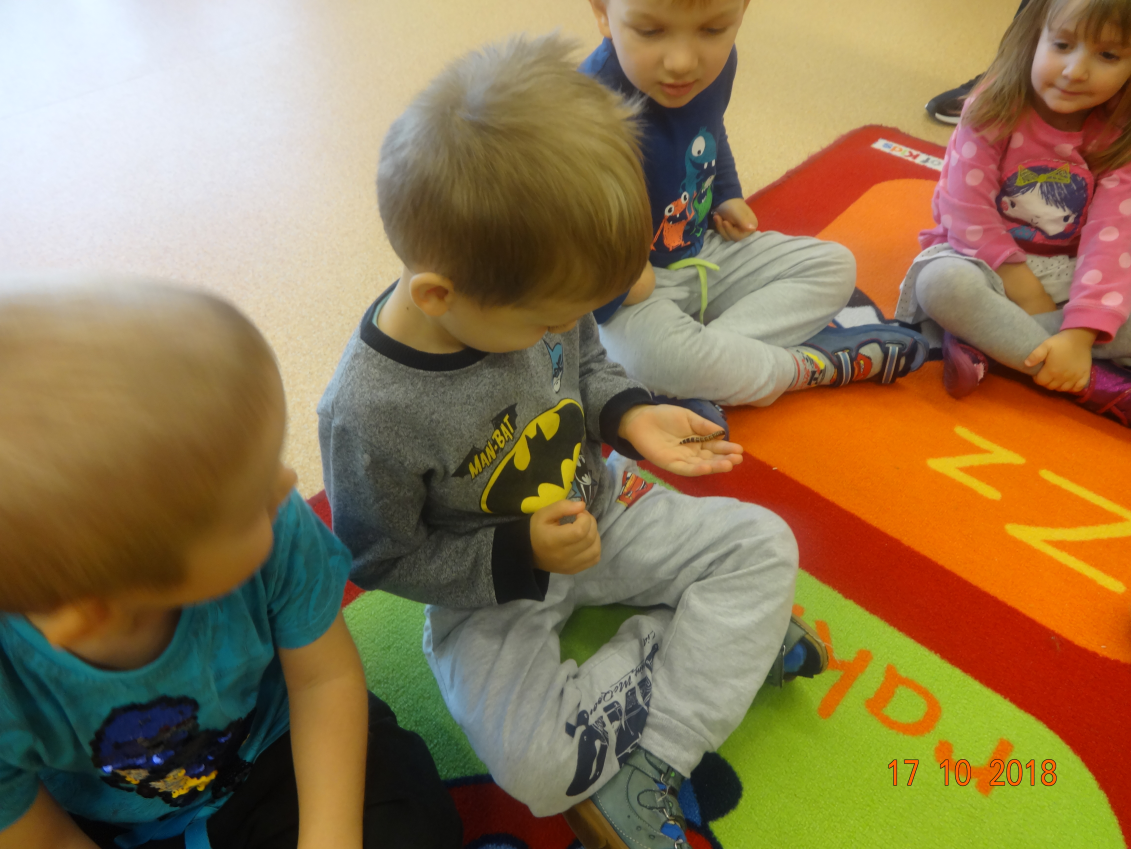 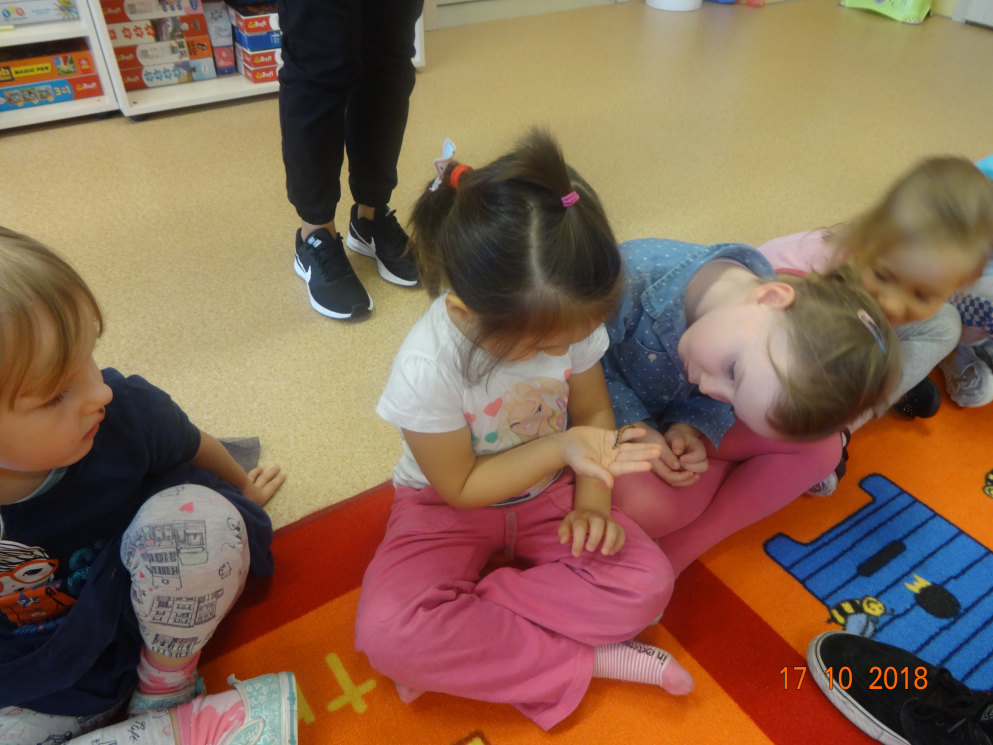 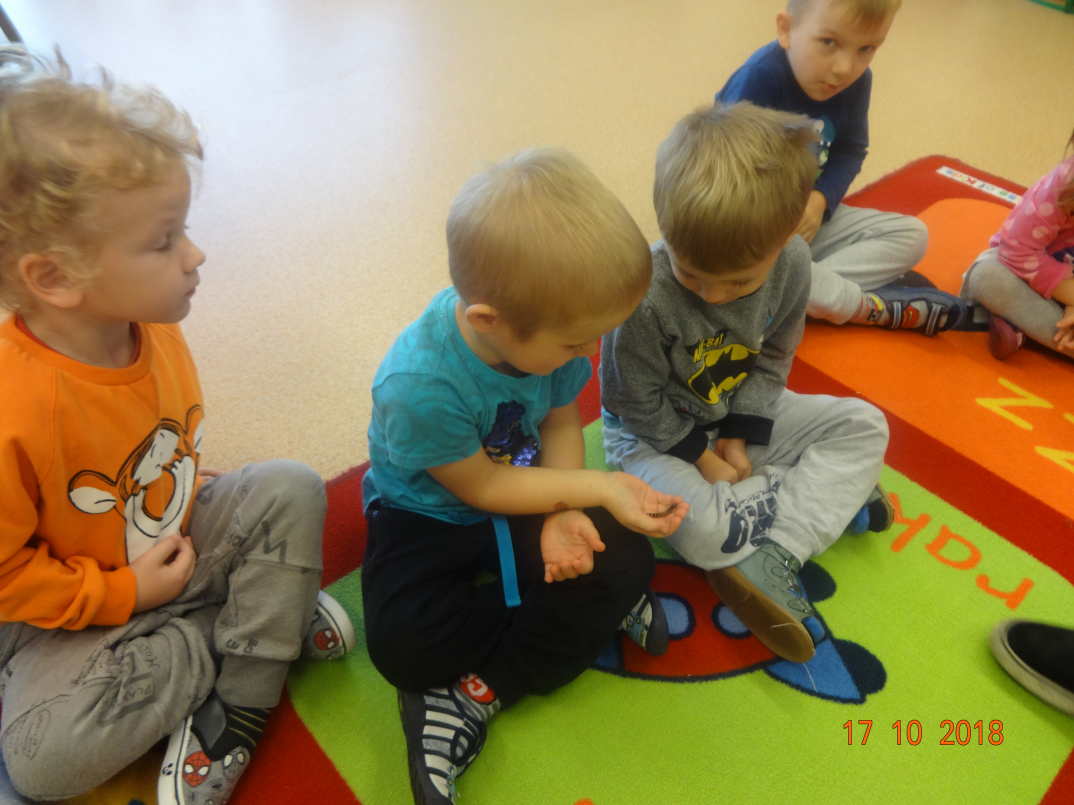 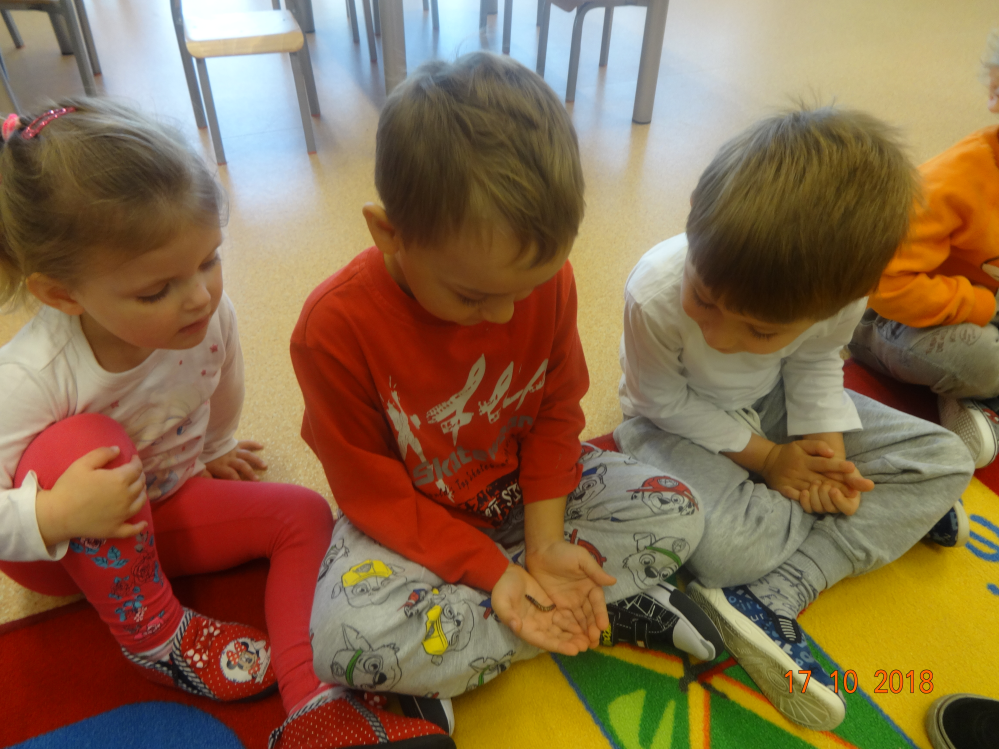 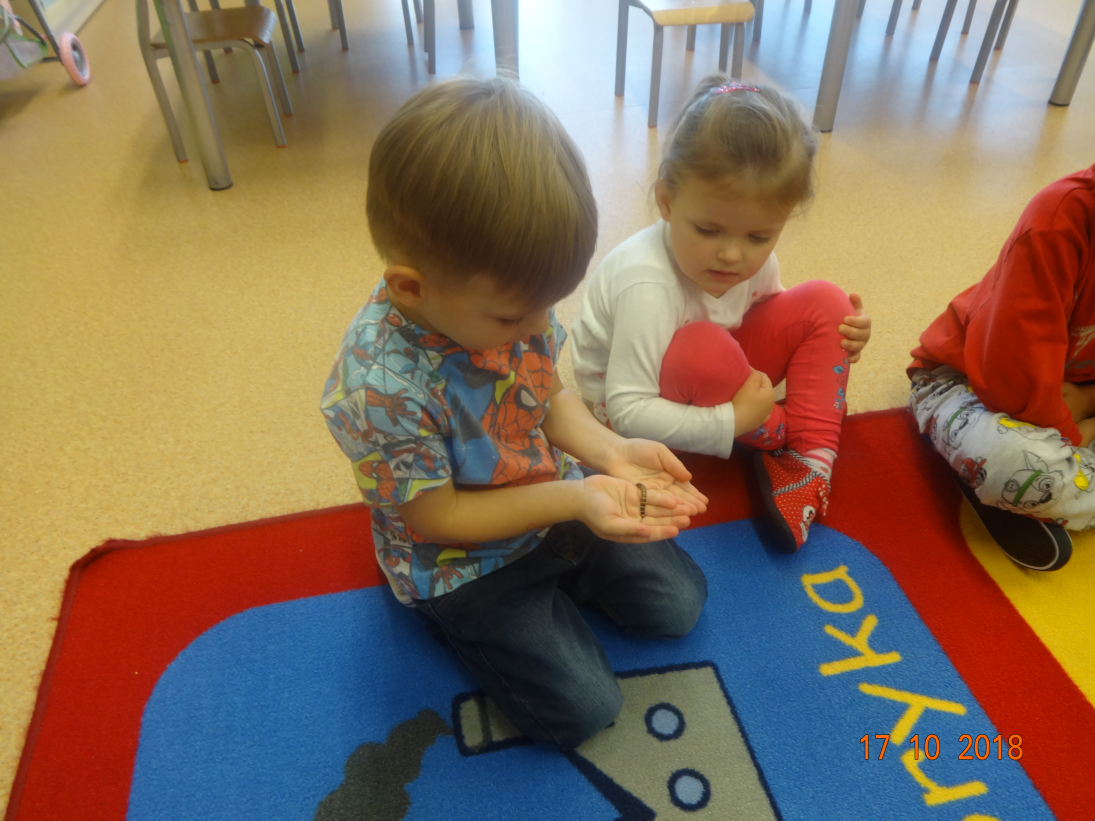 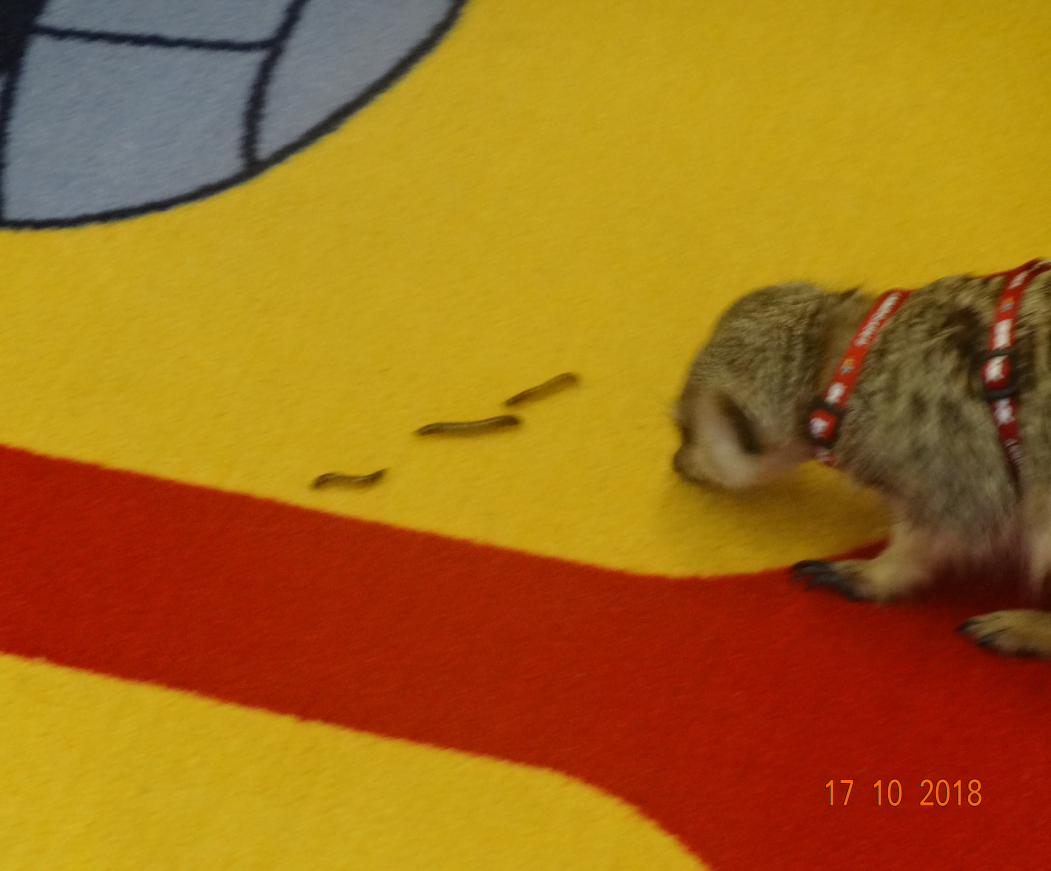 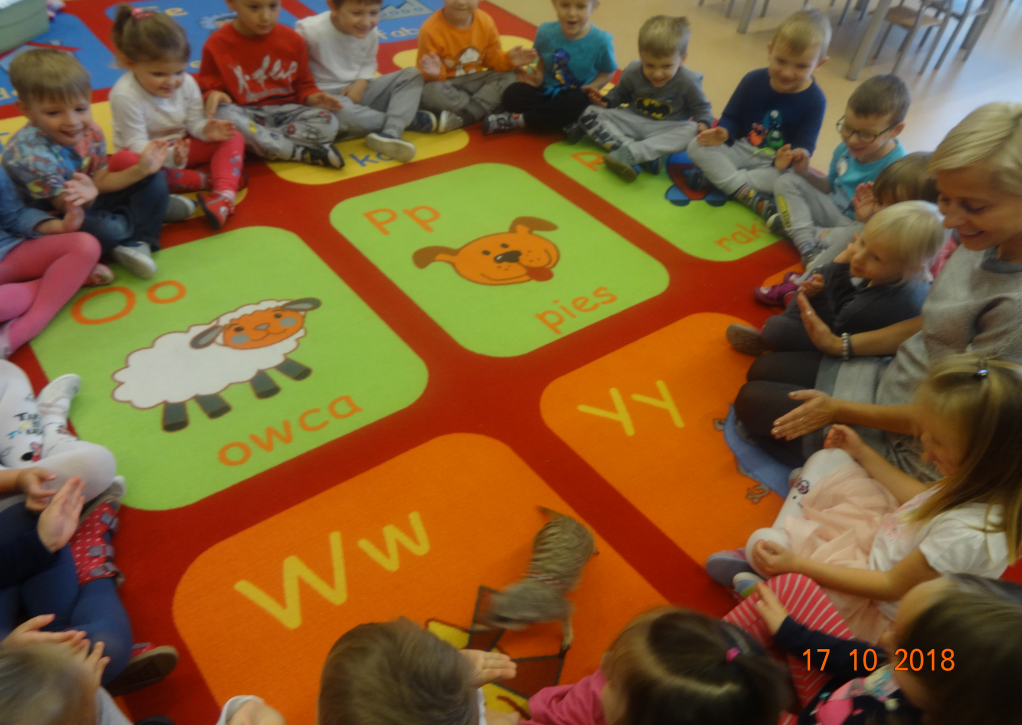 Na koniec pobawiliśmy się z Budyniem w kółeczku.Stworzyliśmy mur z dłoni. Surykatka okazała się jednak sprytniejsza i parokrotnie rozbawiła tym dzieci.
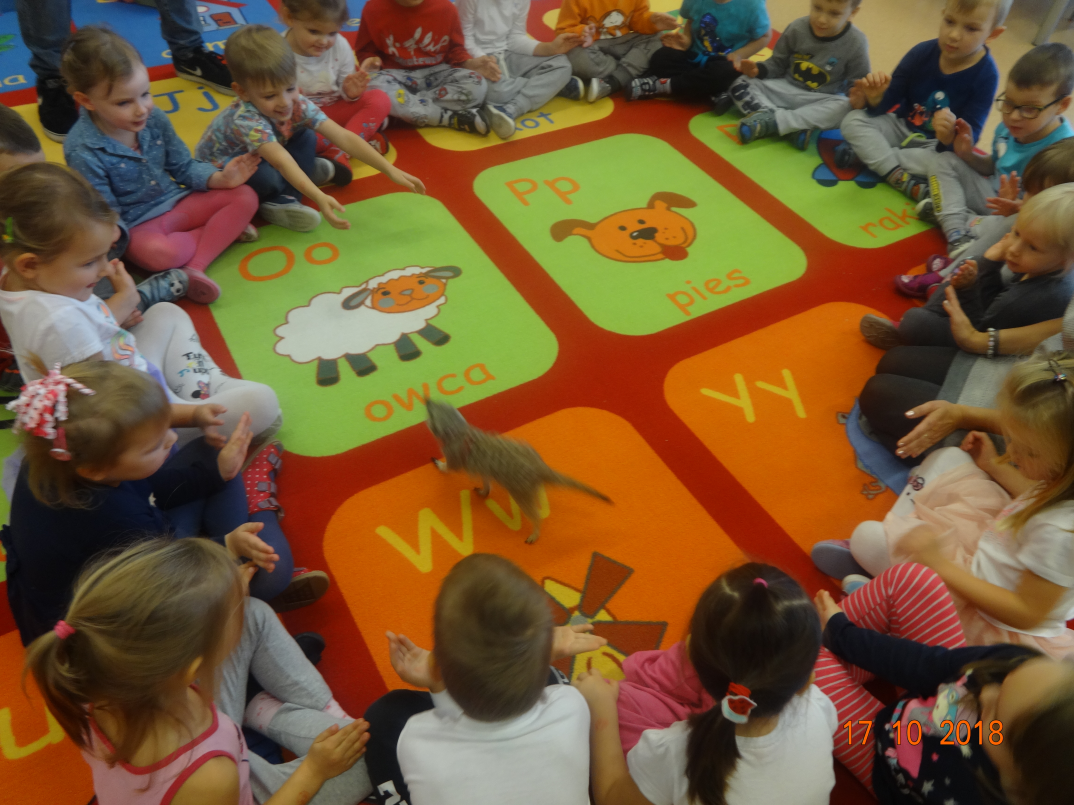 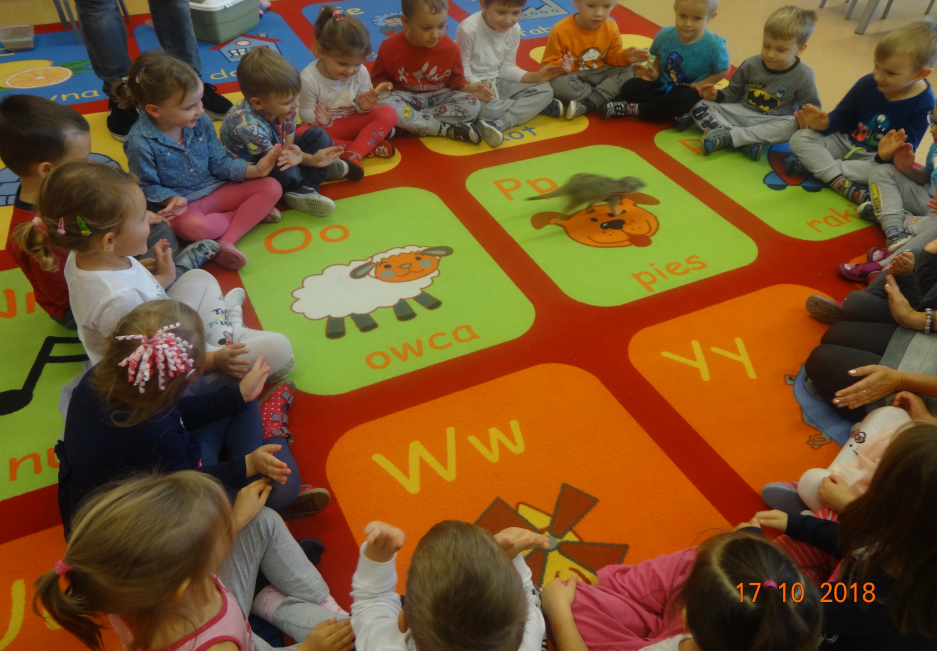 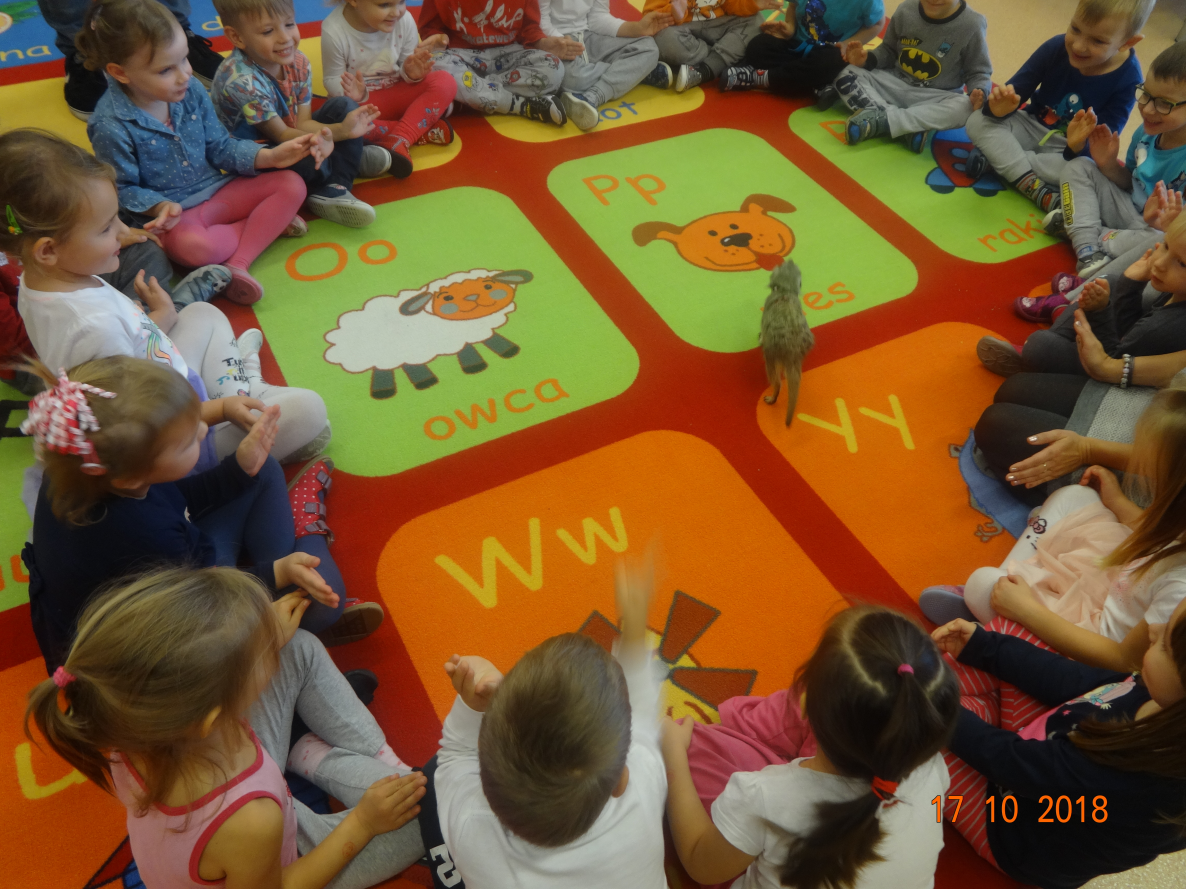 Wykonała:B. Izdebska